XAI
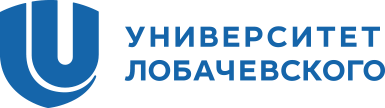 В поисках Флоке-линдбладиана:методы машинного обучения ищут решение NP-полной (?) задачи
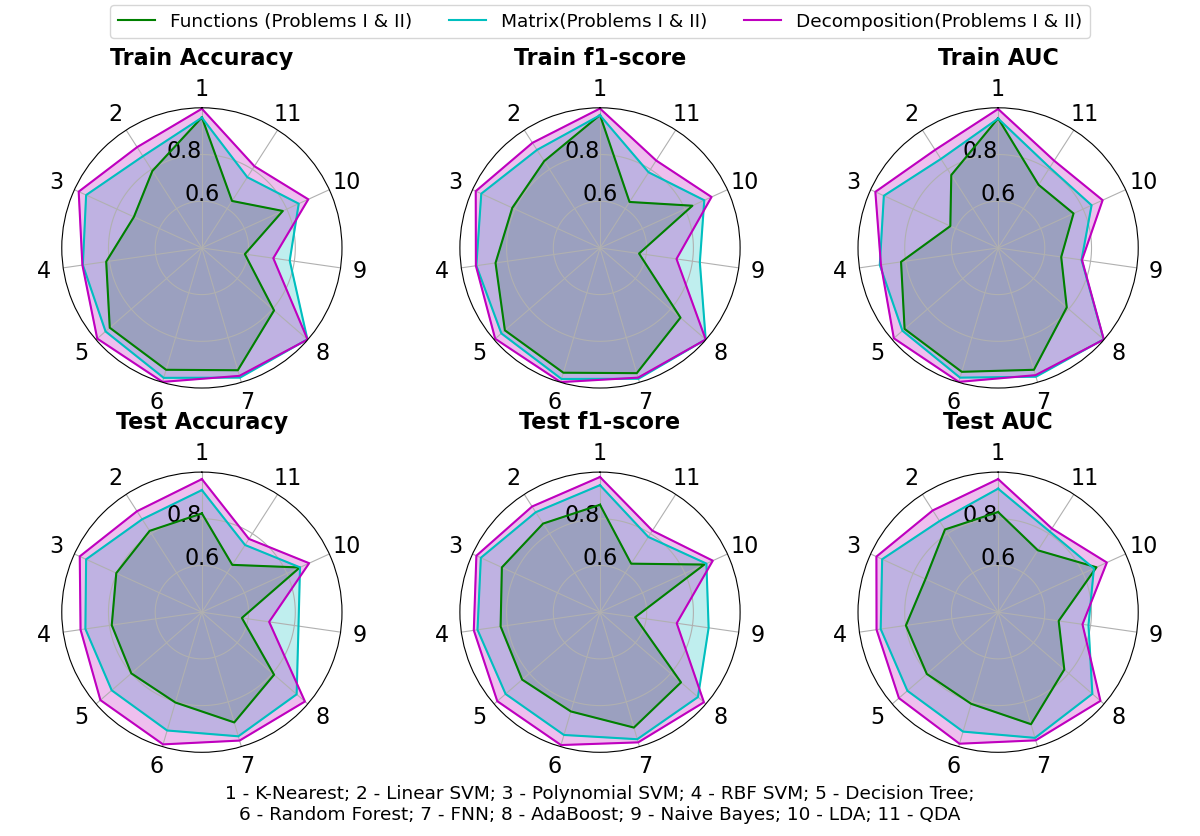 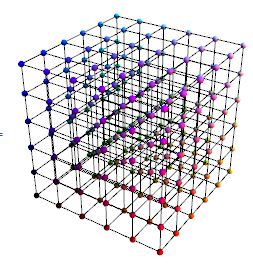 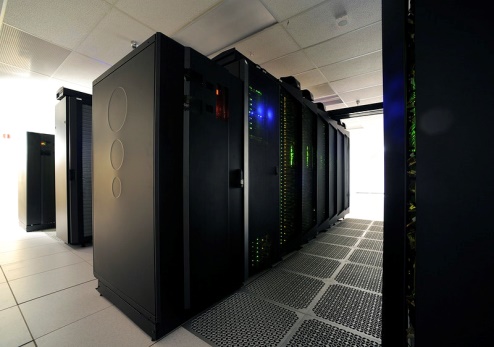 ML
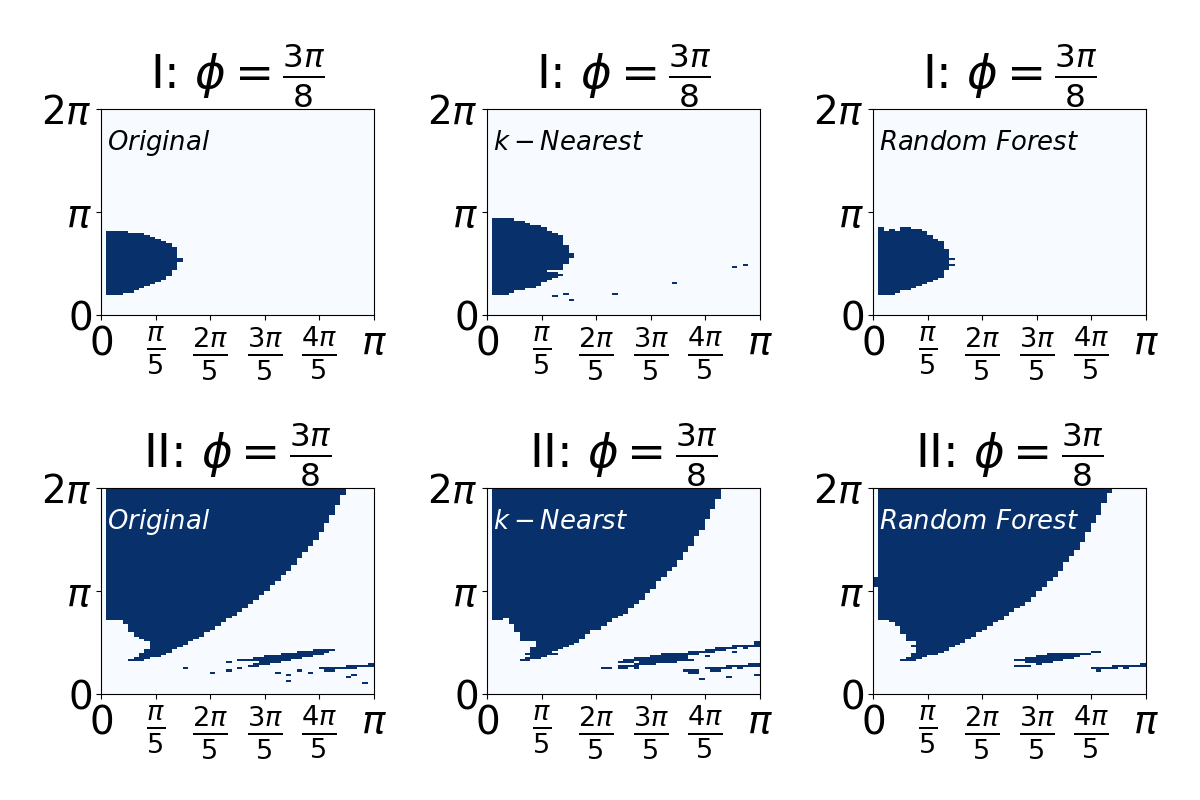 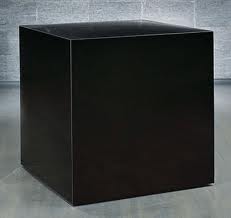 В.Д. Волокитин, М.В. Иванченко, И.Б. Мееров, С.В. Денисов          
Семинар крупного научного проекта, 22 октября 2021г.
Содержание
Предметная область и постановка задачи
Сведение к задаче целочисленного программирования
Переход к методам машинного обучения
Задачи и результаты
Выводы и планы
2 из 31
Предметная область…
3 из 31
Предметная область…
4 из 31
Предметная область
?
!
5 из 31
Сведение к задаче цп
6 из 31
ЗадачА цп. Возможности
7 из 31
Требуемые ресурсы
Представление результата:
N=1
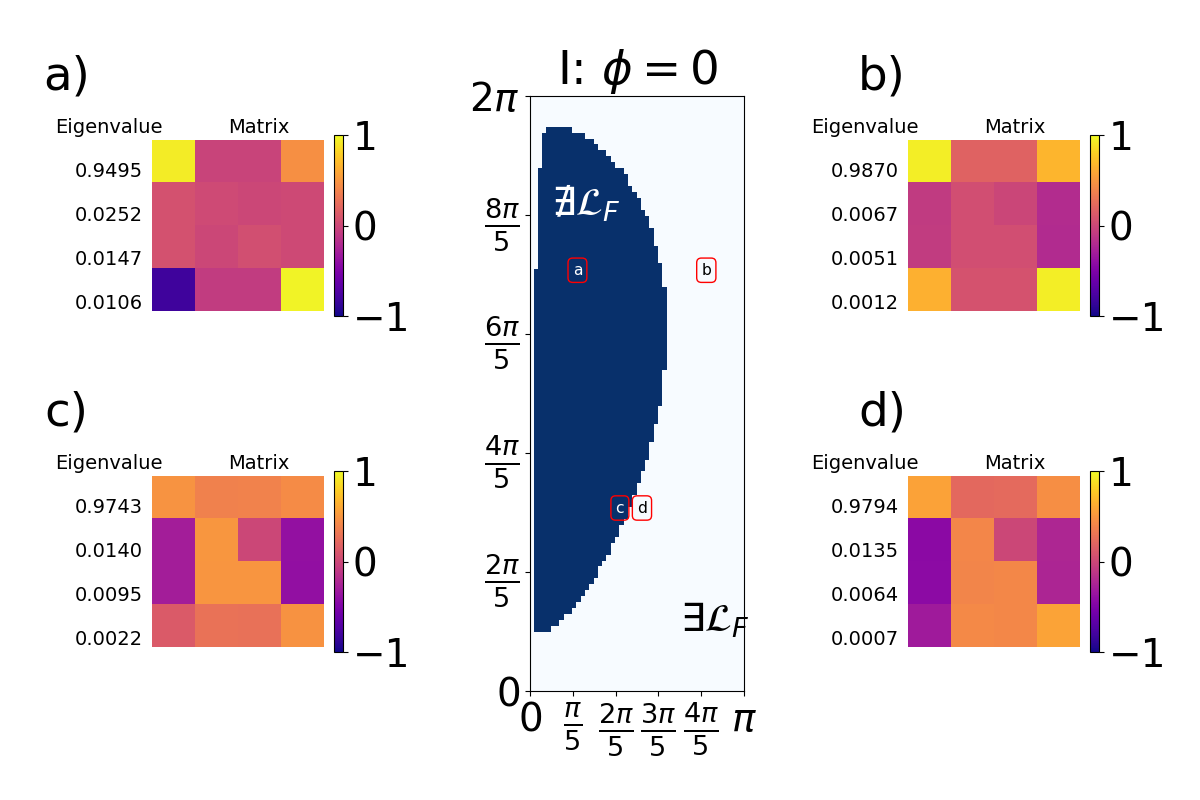 N=2
N=3
8 из 31
Что делать?
Проклятие размерности
Иногда удается посчитать для трехкубитных систем, но это предел возможностей СКТ
Причина – задача сведена к NP-полной. Но так ли сложна исходная задача?

ГИПОТЕЗА: существует другой способ проверки существования Флоке-Линдбладиана, возможно, достаточно сложный, но более или менее быстро проверяемый
9 из 31
Гипотеза
ГИПОТЕЗА: возможно, существует другой способ проверки существования Флоке-Линдбладиана, возможно, достаточно сложный, но более или менее быстро проверяемый
Идея: 
Используя методы машинного обучения, научиться стоить классификаторы ответов Да/Нет
Используя физическую интуицию, постараться угадать важные для классификации признаки
Добиться обобщающей способности (разные задачи, разные параметры…)
Тем самым:
Научиться получать хотя бы приближенную к истине картину
Выявить существенные признаки и сделать шаг в сторону поиска (м.б. приближенного) метода, не требующего решения NP-задач (XAI)
Даже если гипотеза не верна, приближение это лучше, чем ничего
10 из 31
Переход к методам ML. ЗадачИ
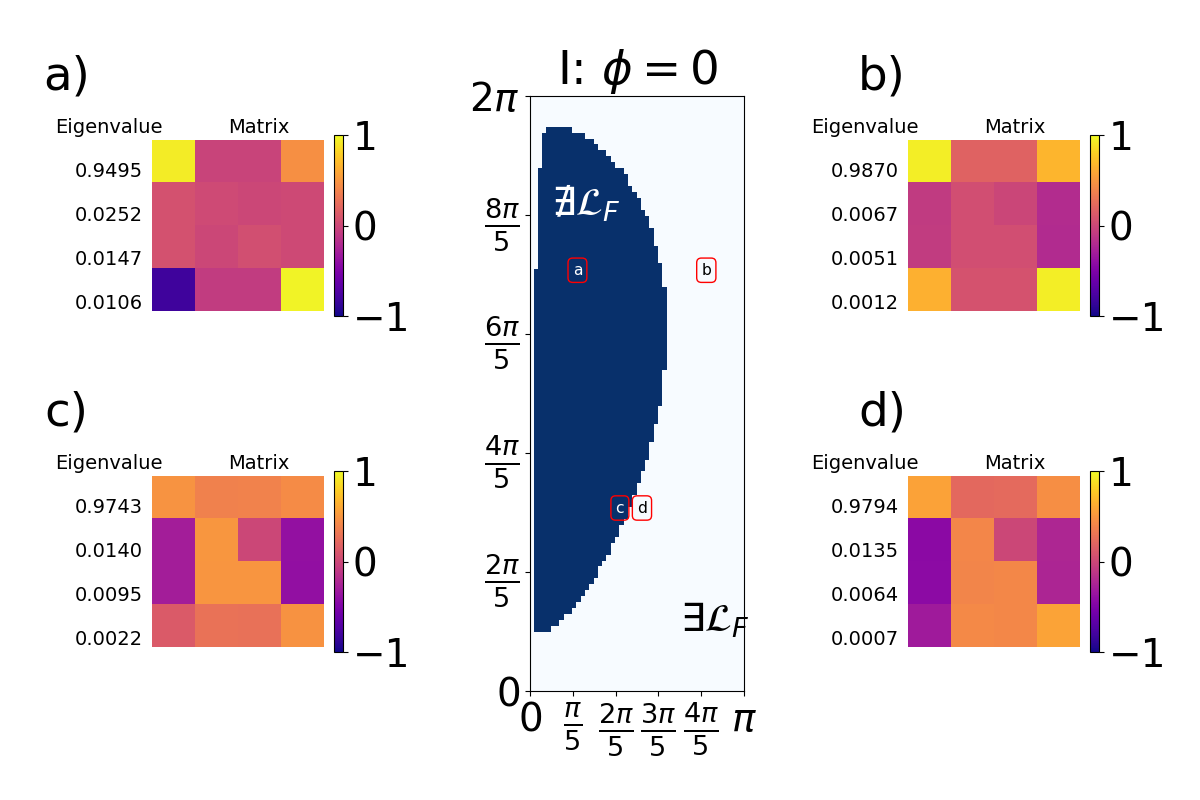 11 из 31
Переход к методам ML. Методы
Применим 11 методов машинного обучения:
метод K-соседей (kNN)
машина опорных векторов (SVM) (Linear, Polynomial, RBF SVM)
деревья решений (Decision Tree)
случайный лес (RF)
полносвязная нейронная сеть (FNN)
AdaBoost
Дискриминантный анализ (LDA, QDA)
Наивный Байес (Naïve Bayes)
12 из 31
Методы ML. Данные и метрики
Для каждого фазового сдвига можем перебрать значения частоты (от 0 до 2π) и амплитуды (от 0 до π) с шагом π/25, в каждой такой точке решить задачу точно (перебором) и получить ответ Да/Нет
Это можно делать как для задачи 1, так и для задачи 2. В начале попробуем получить приемлемый результат только для задачи 1, далее начнем будем рассматривать обе задачи пытаться добиться обобщения
Тренировочная (90% данных) и Валидационная (10% данных) выборки
Тестовая выборка – та же задача, но другие значения фазового сдвига
Метрики: 	Accuracy, f1-Score, AUC на тренировочной и тестовой выборках
13 из 31
В поисках признаков…
Центральный вопрос: как выбрать пространство признаков, в котором удастся получить разделимость?

Кажется, что все просто: давайте возьмем матрицу оператора системы, она содержит всю информацию. На таких матрицах и будем тренировать методы.

Краткое резюме: у этих матриц сложно выделить свойства.
Что делать? Вместо матриц операторов рассматривать матрицы Чои, обладающие рядом полезных свойств.
14 из 31
Интересный факт
15 из 31
В мире собственных чисел
Гипотеза: в пространстве СЧ матриц Чои удастся разделить ответы Да/Нет
Забегая вперед – не удастся… 
    (но есть полезные наблюдения)


Ситуации Да/Нет в пространстве трехмаксимальных СЧ матрицыЧои, задача 1.кажется, что можно разделить
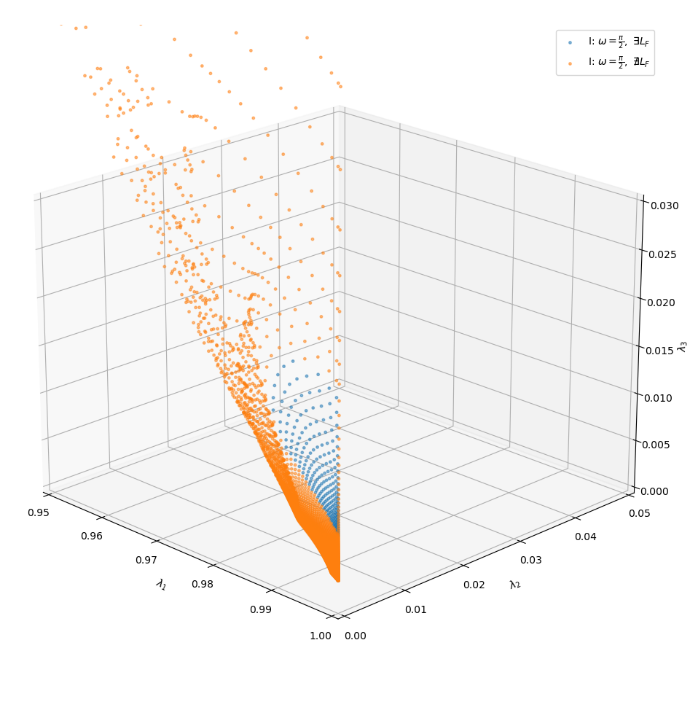 16 из 17
16 из 31
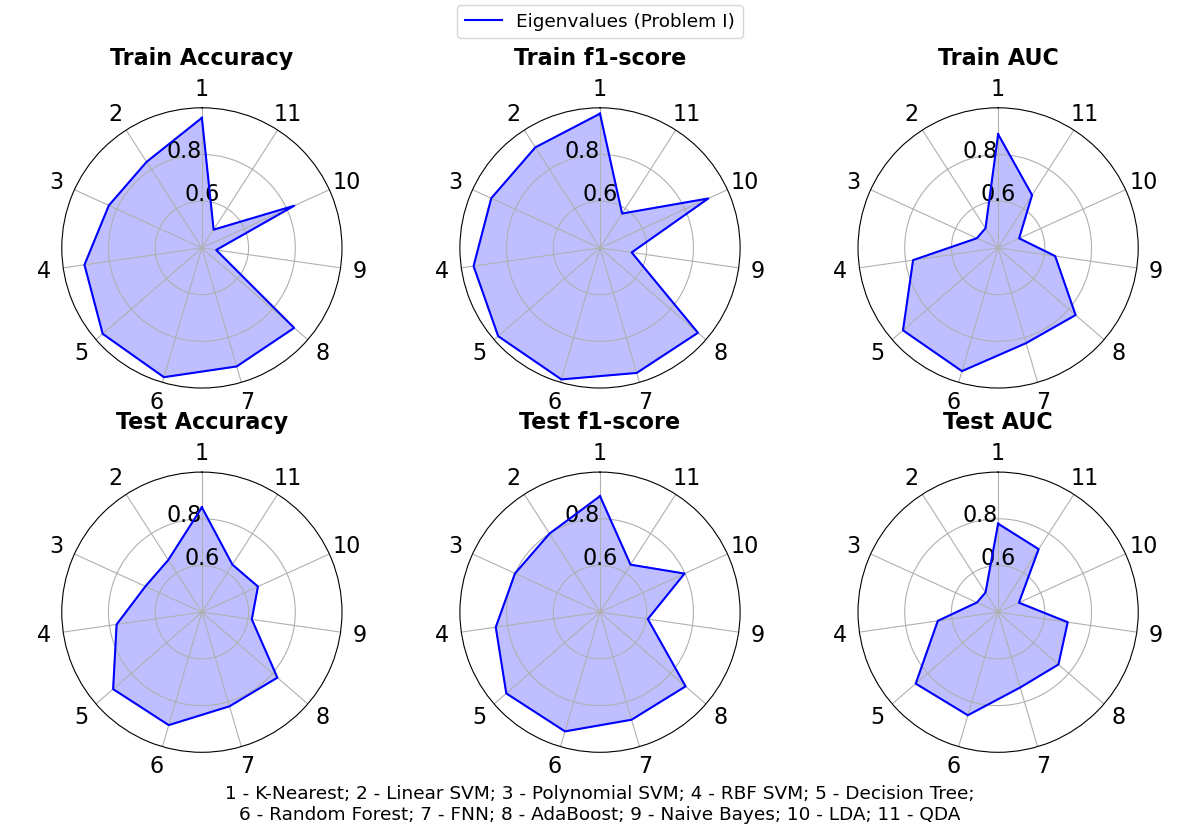 Пространство СЧ

Пока только задача 1Работают неплохо:FNN
Decision Tree, Random Forest
17 из 17
17 из 31
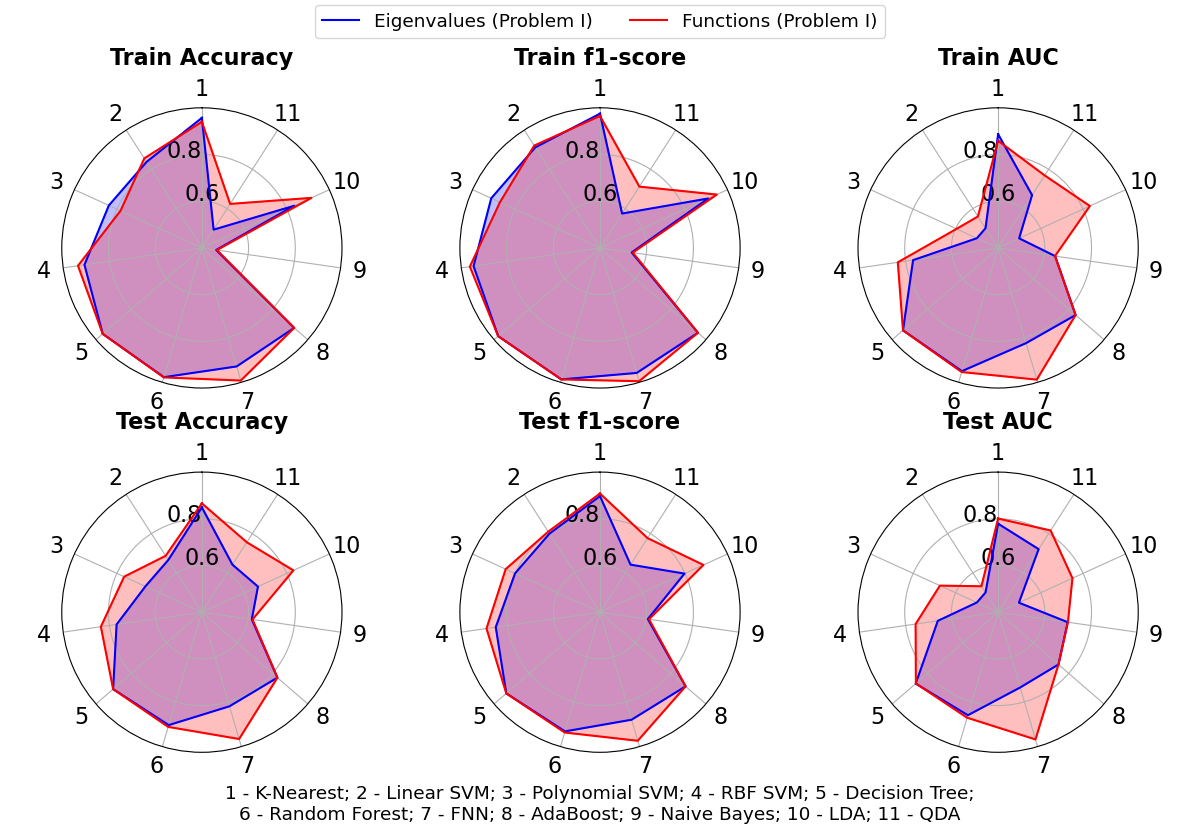 Можно ли улучшить?

Пространство СЧ и функций от них (корни…)

Пока только задача 1Многие методы заработали лучше
18 из 17
18 из 31
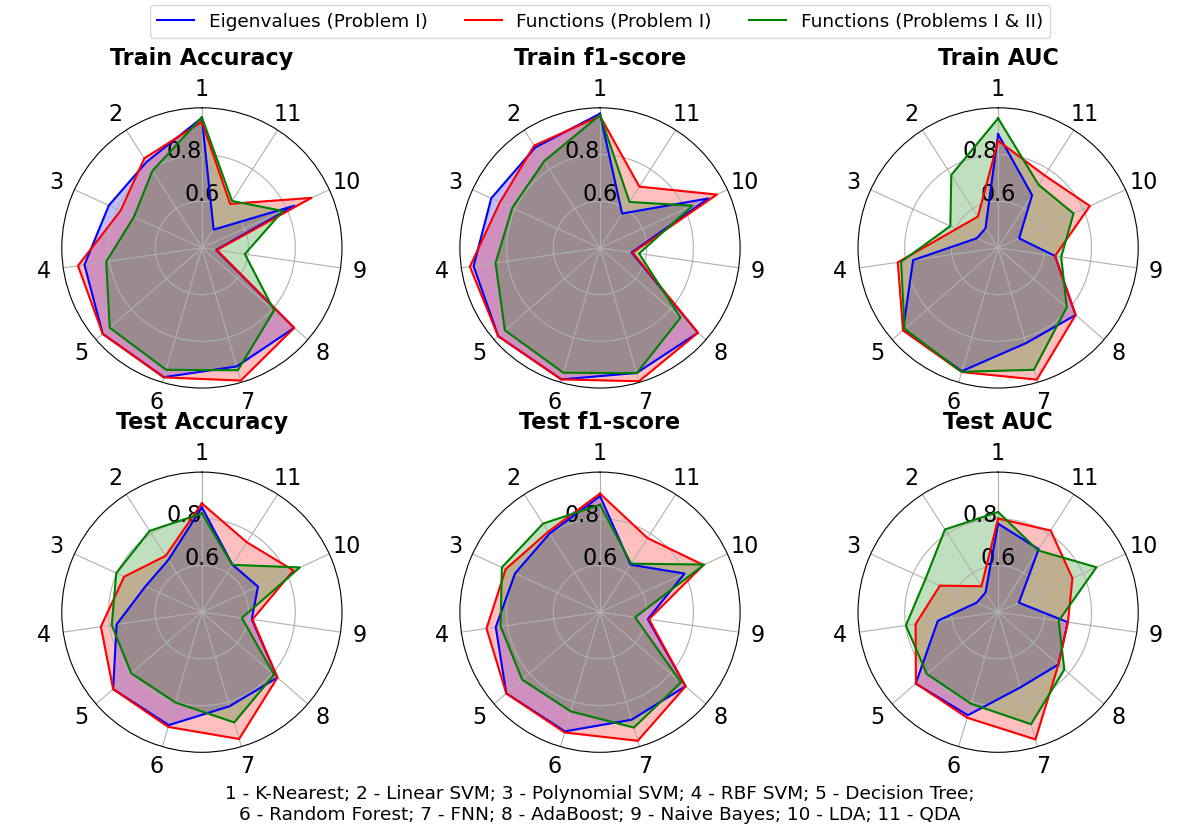 Как быть с ОБОБЩЕНИЕМ?

Пространство СЧ и функций от них (корни…)

Задачи 1 и 2
В основном результаты значительноухудшились
19 из 17
19 из 31
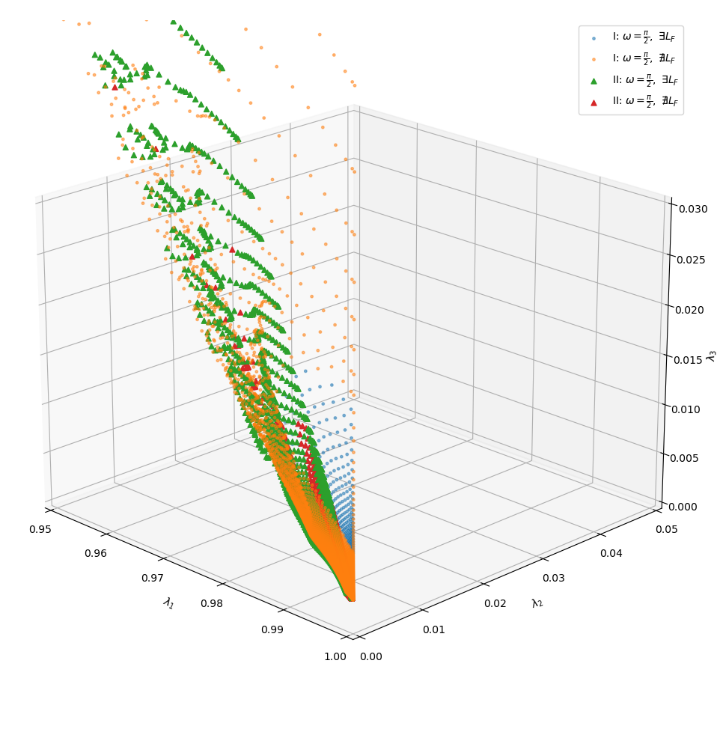 Как быть с ОБОБЩЕНИЕМ?

Пространство СЧ и функций от них (корни…)

Задачи 1 и 2
В основном результаты значительноухудшились

Причина
20 из 31
В мире матриц чои
Гипотеза: рассматривая только СЧ, мы теряем слишком много информации. Рассмотрим всю матрицу Чои
Развернем матрицу в вектор
Рассмотрим обе задачи во всех выборках (в равных долях)
Построим модели и сравним результаты с предыдущим экспериментом
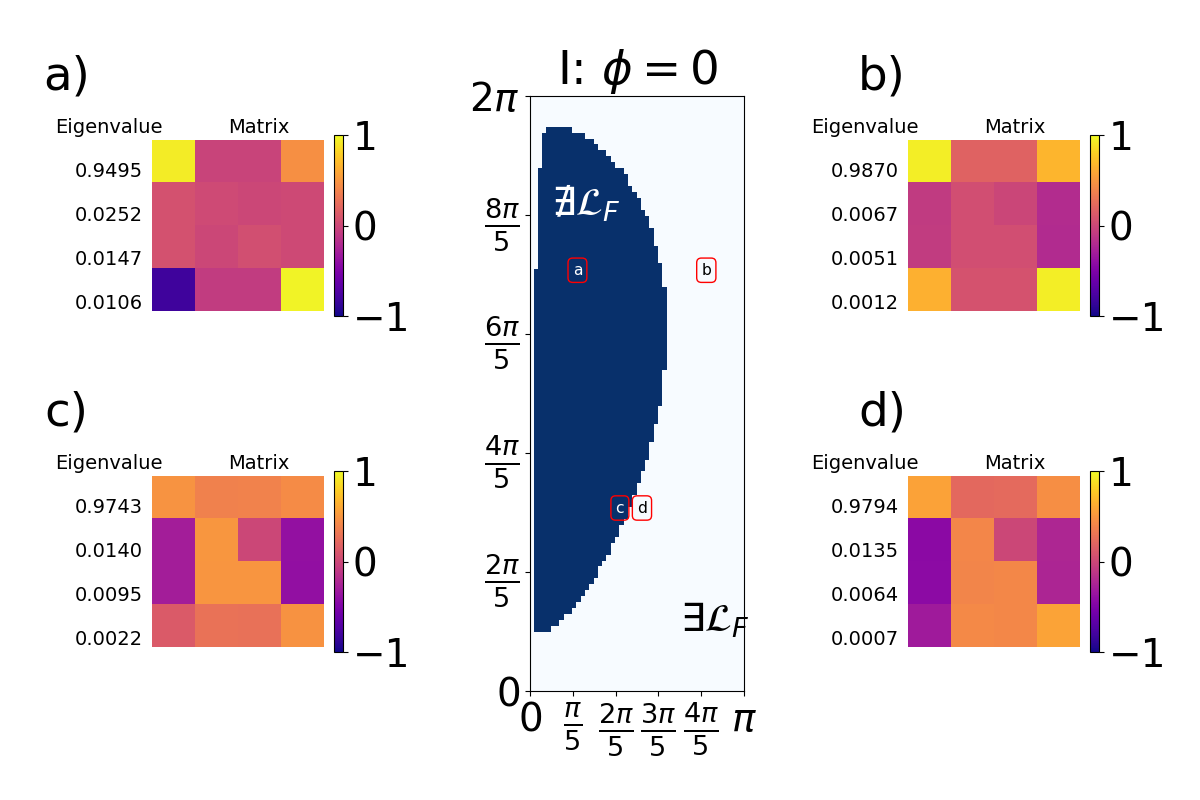 21 из 31
Как быть с ОБОБЩЕНИЕМ?

Пространство матриц Чои

Задачи 1 и 2
Результаты значительноулучшились
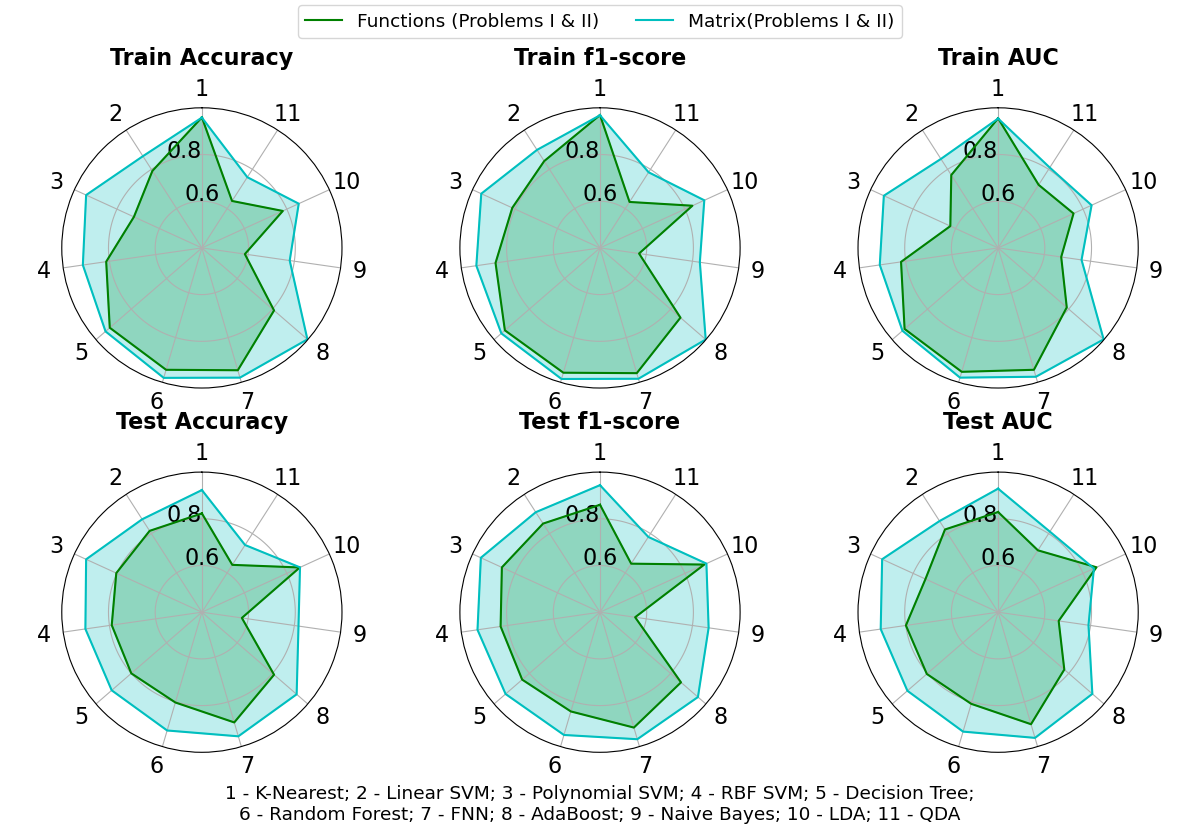 22 из 17
22 из 31
диаграммы
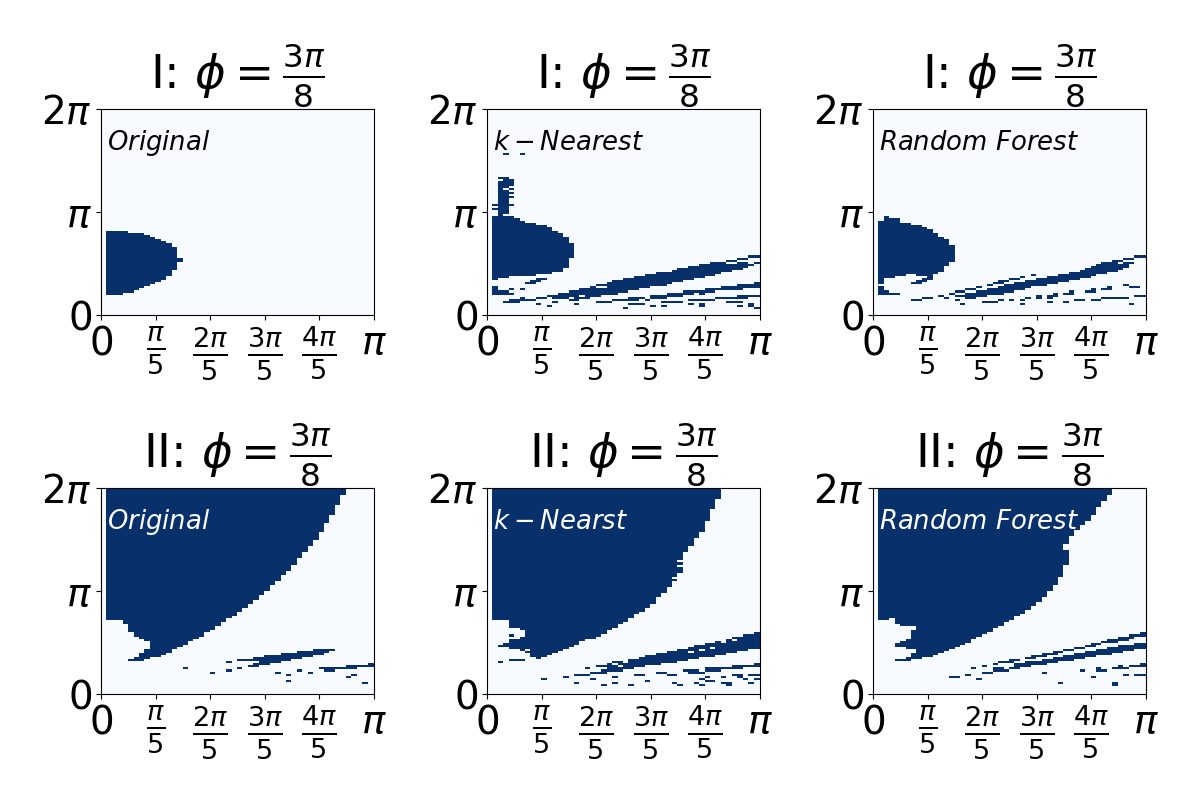 Теперь изучим диаграммы
К неточному восстановлению границы между областями мы заранее готовы
Но видны явные артефакты: в первой задаче обнаружены лепестки, которых быть не должно
Вывод: нужно продолжать поиски
23 из 31
В пространстве СЧ и СВ
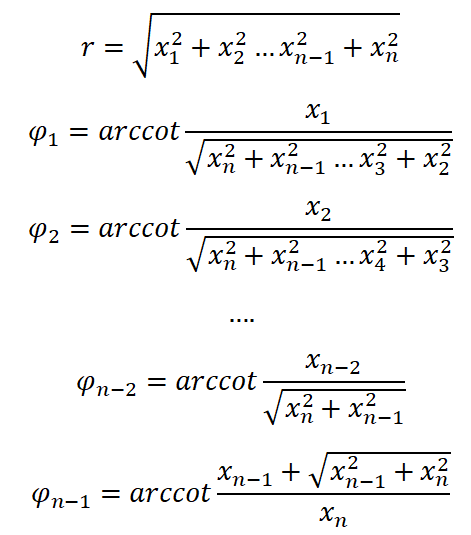 ГИПОТЕЗА: вся матрица Чои это неплохо, но м.б. стоит попробовать помочь методам, выделив СЧ и СВ?
СЧ – вектор
СВ – матрица. Перейдем в сферические координаты.
Нормализуем углы к [0;1].
24 из 31
В пространстве СЧ и СВ
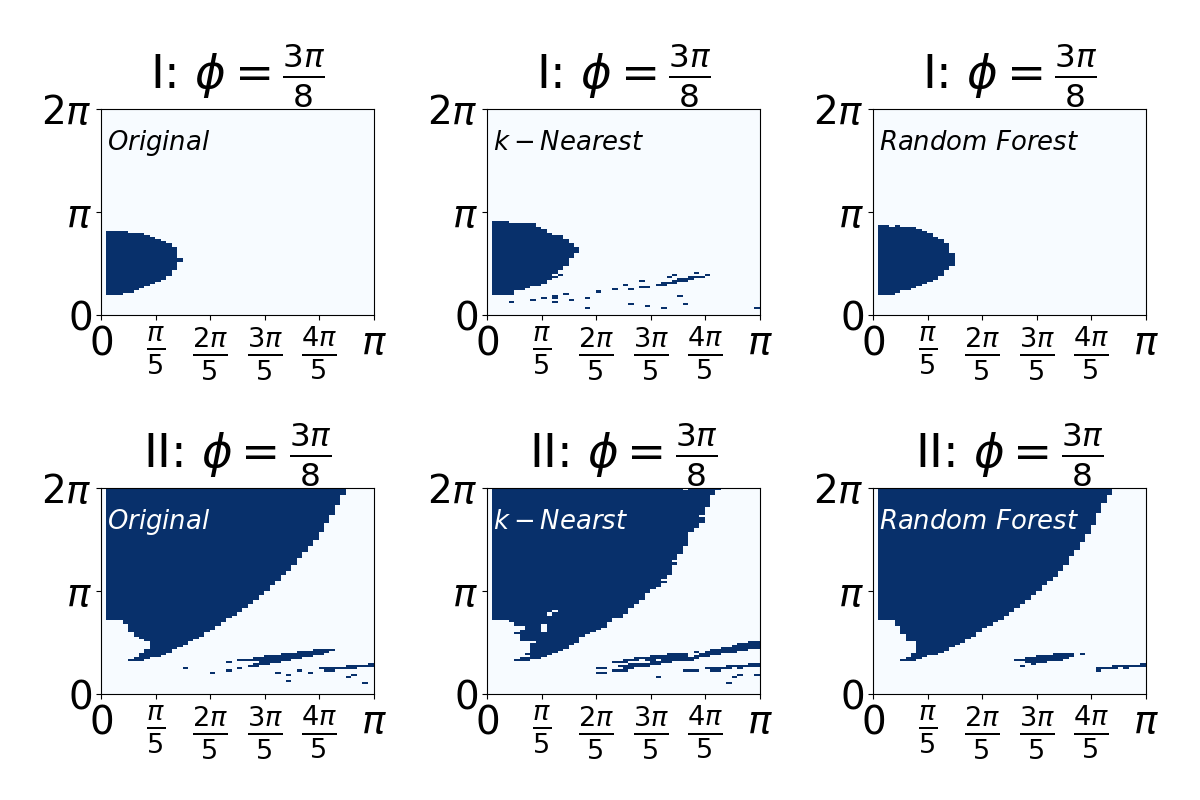 ГИПОТЕЗА: вся матрица Чои это неплохо, но м.б. стоит попробовать помочь методам, выделив СЧ и СВ?
СЧ – вектор
СВ – матрица. Перейдем в сферические координаты. Дополнительно уберем часть углов в сферических координатах.
Нормализуем углы к [0;1].
Результат улучшился.
25 из 31
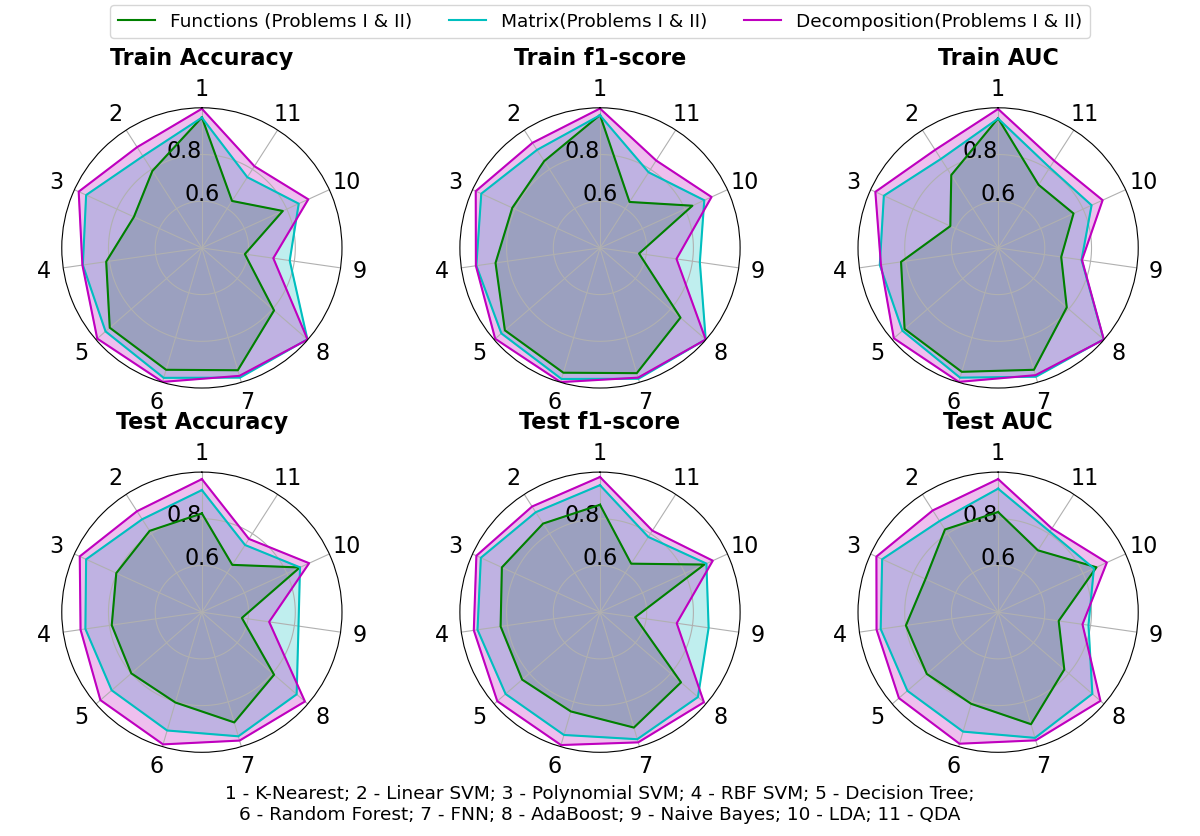 26 из 31
В пространстве СЧ и СВ
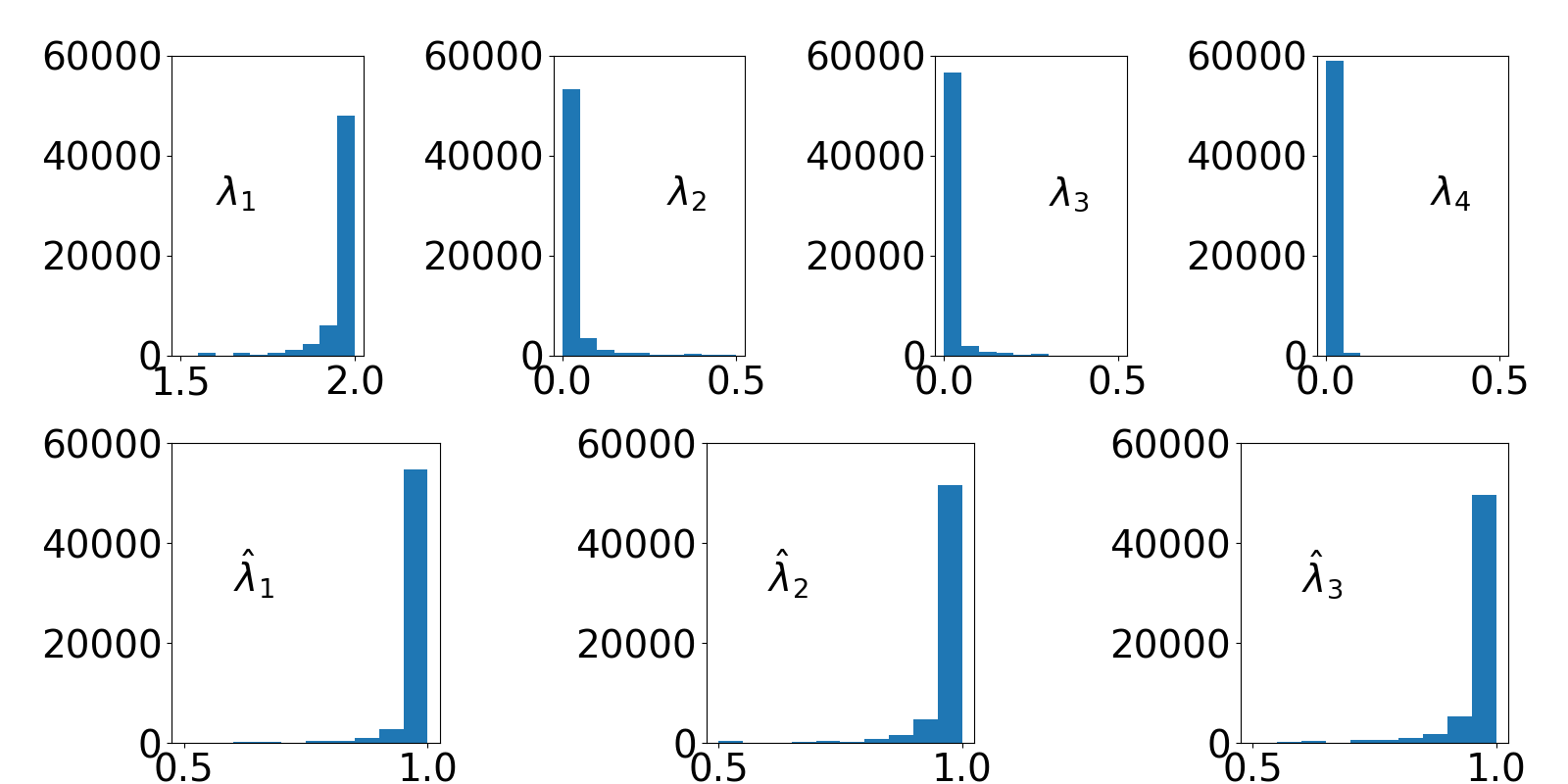 27 из 31
Итоговый результат
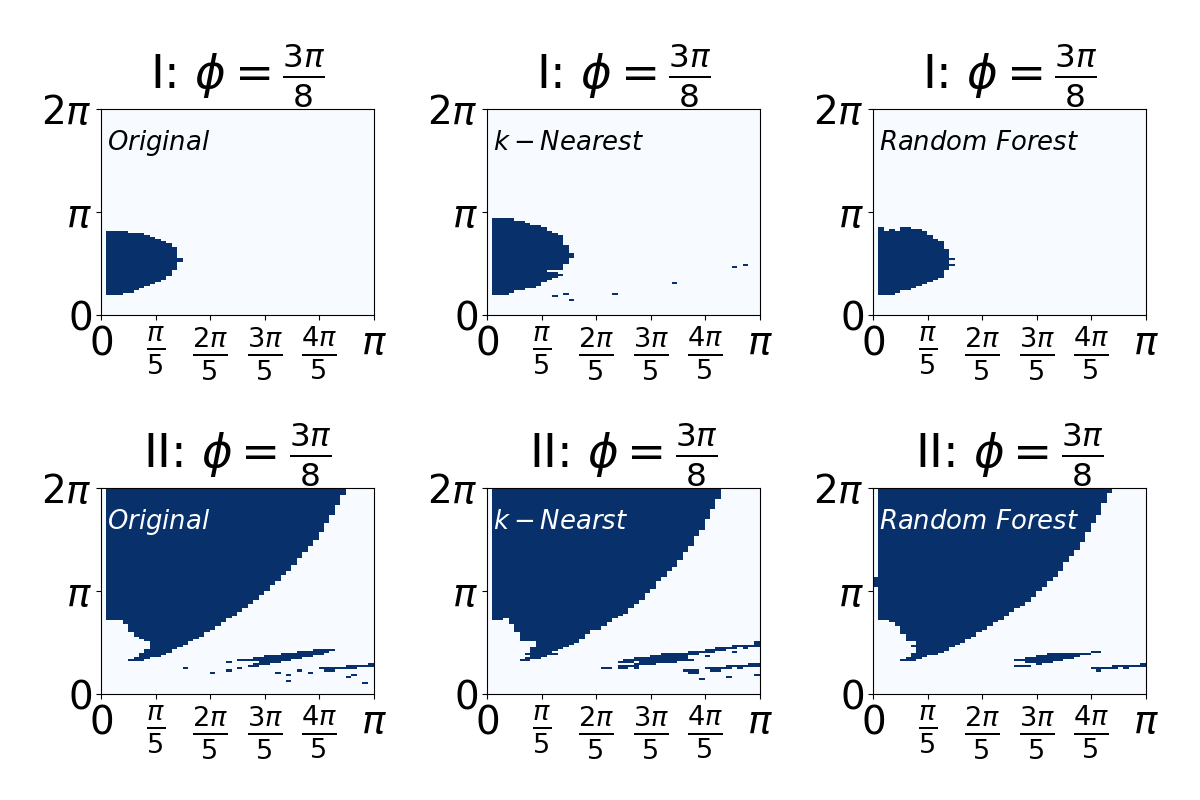 28 из 31
Итоговый результат
29 из 31
заключение
Вопрос о существовании Флоке-Линдбладиана может быть сведен к NP-полной задаче целочисленного программирования
За приемлемое время невозможно исследовать вопрос для систем из более чем 3 кубитов, даже с использованием СК
Идея: использовать методы ML/AI для приближенного решения задачи
Первый результат: показано, что для однокубитных задач удается достигать высокой точности решения (рассмотрены две похожие, но существенно разные задачи)
Дальнейшие шаги: N >= 2
XAI: анализ работы методов ML может дать интуицию относительно того, какие физические/математические свойства влияют на ответ на поставленный вопрос о существовании Флоке-Линдбладиана
30 из 31
О проекте
Работа выполнена в рамках проекта «Надёжный и логически прозрачный искусственный интеллект: технология, верификация и применение при социально-значимых и инфекционных заболеваниях»
Авторы благодарят А.Н. Горбаня, Н.Ю. Золотых, Е.А. Козинова, А.В. Линева, И.И. Юсипова за полезные обсуждения и внимание к работе
Контакты: meerov@vmk.unn.ru sergiyde@oslomet.no
31 из 31